Изложба на открито
„Да погледнем зад завесата“
Look behind the curtain
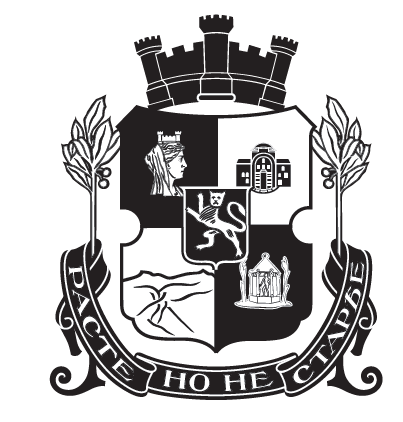 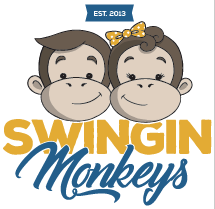 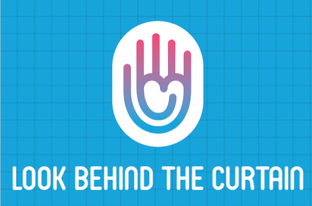 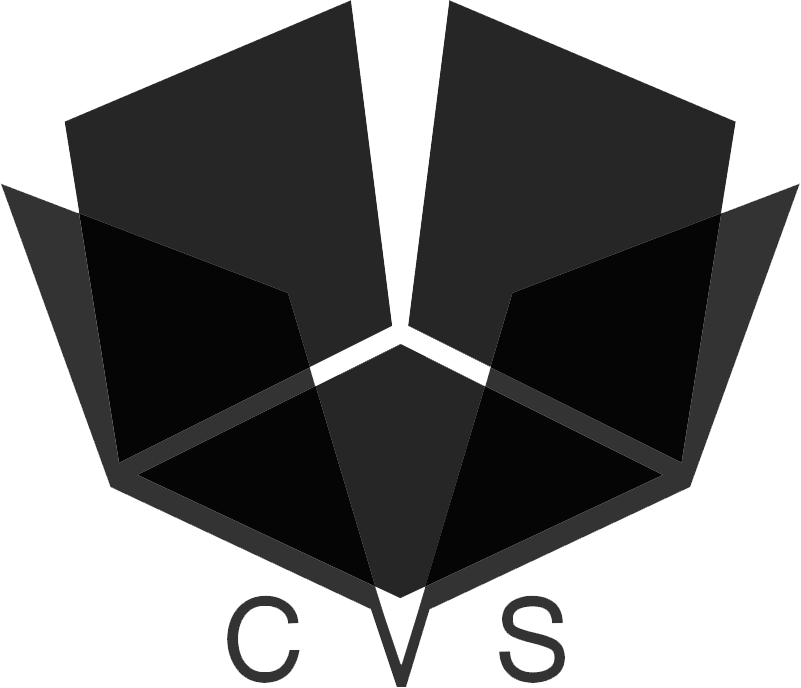 2 – 16 август 2021г., Градската градина, гр. София
„Да погледнем зад завесата“ е проект, реализиран от Антон Горинов, Диляна Стоянова и Теодора Стаменова със съдействието и финансовата подкрепа на Столична община – дирекция «Спорт и младежки дейности», включващ изложба на открито в Градската градина – София,     2 – 16 август 2021г. Проектът е част от инициативата „Академия за ВИЗИОНЕРИ“ и цели да повиши информираността на гражданската общественост относно проблема, свързан с насилието и неговото значение за развитието на обществото. 
	Голяма част от лицата, изобразени на снимките са модели. 
Партньори на проекта са „SWINGIN MONKEYS“ и „CREATIVE VISUAL SOLUTIONS LTD“.
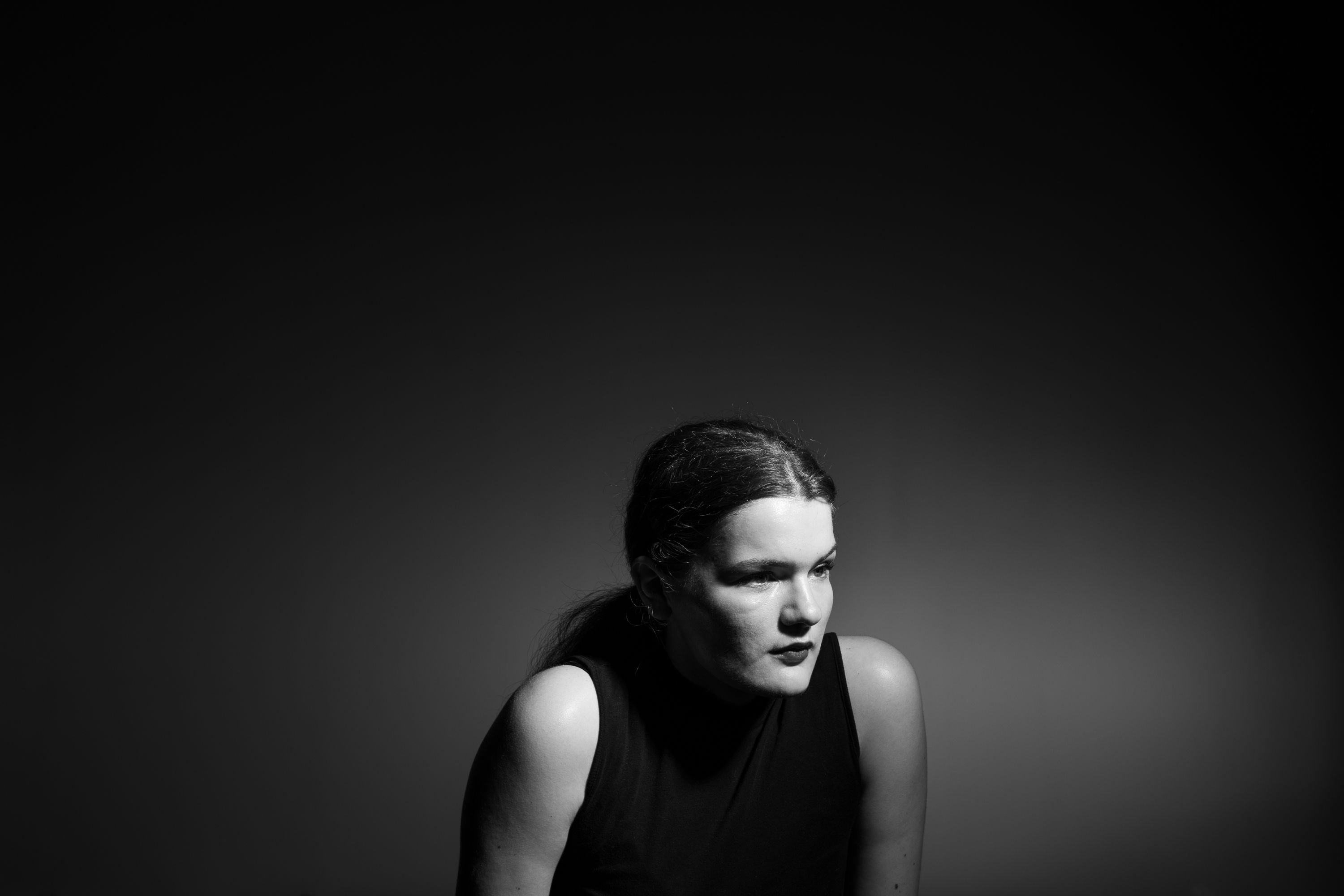 Автоагресия
Единственият човек, който е способен да ни завлече надолу, сме самите ние – с нашите мисли и начина, чрез който възприемаме света.
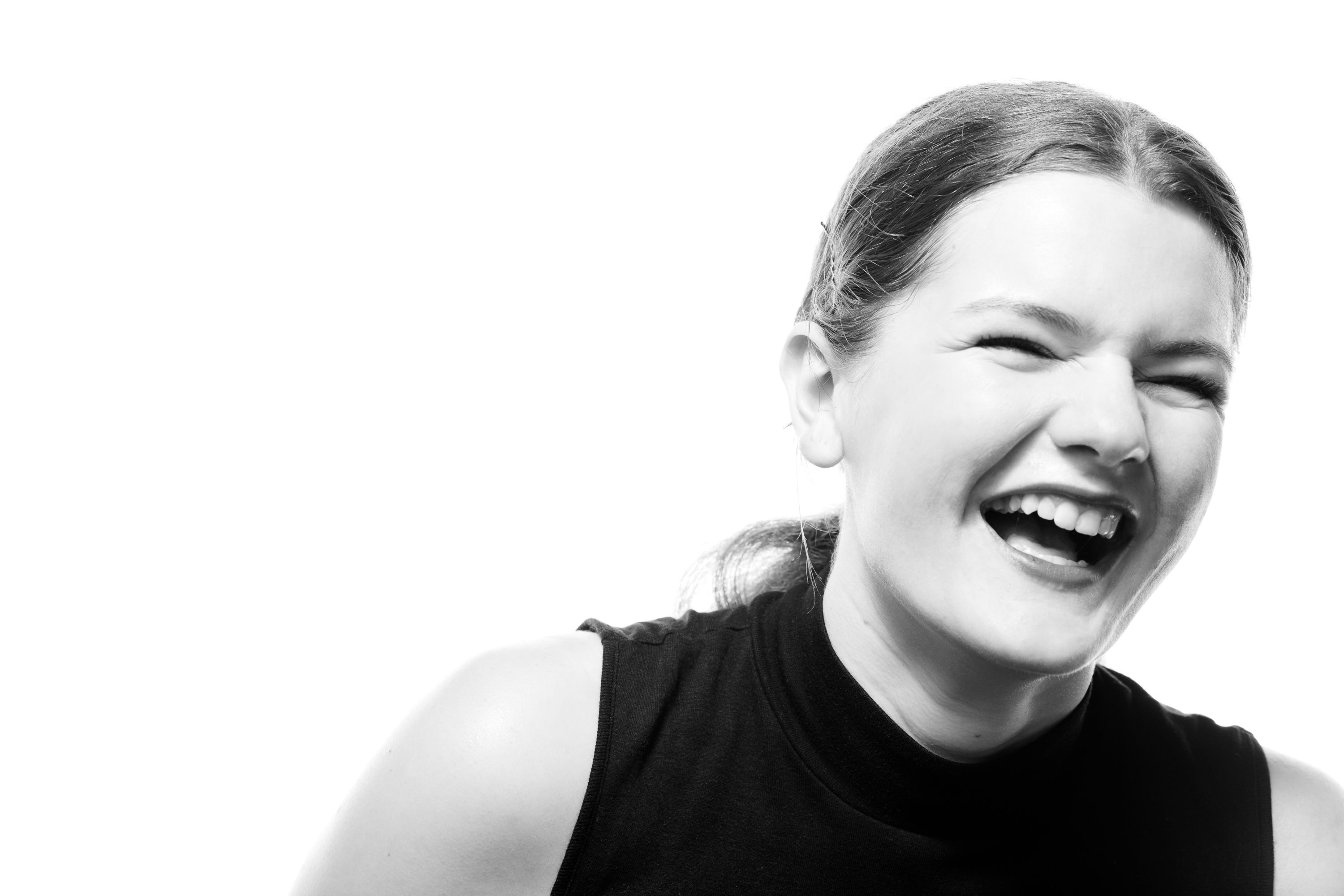 Когато намериш начин да се приемеш и да обичаш себе си, започваш да се усмихваш по-често.
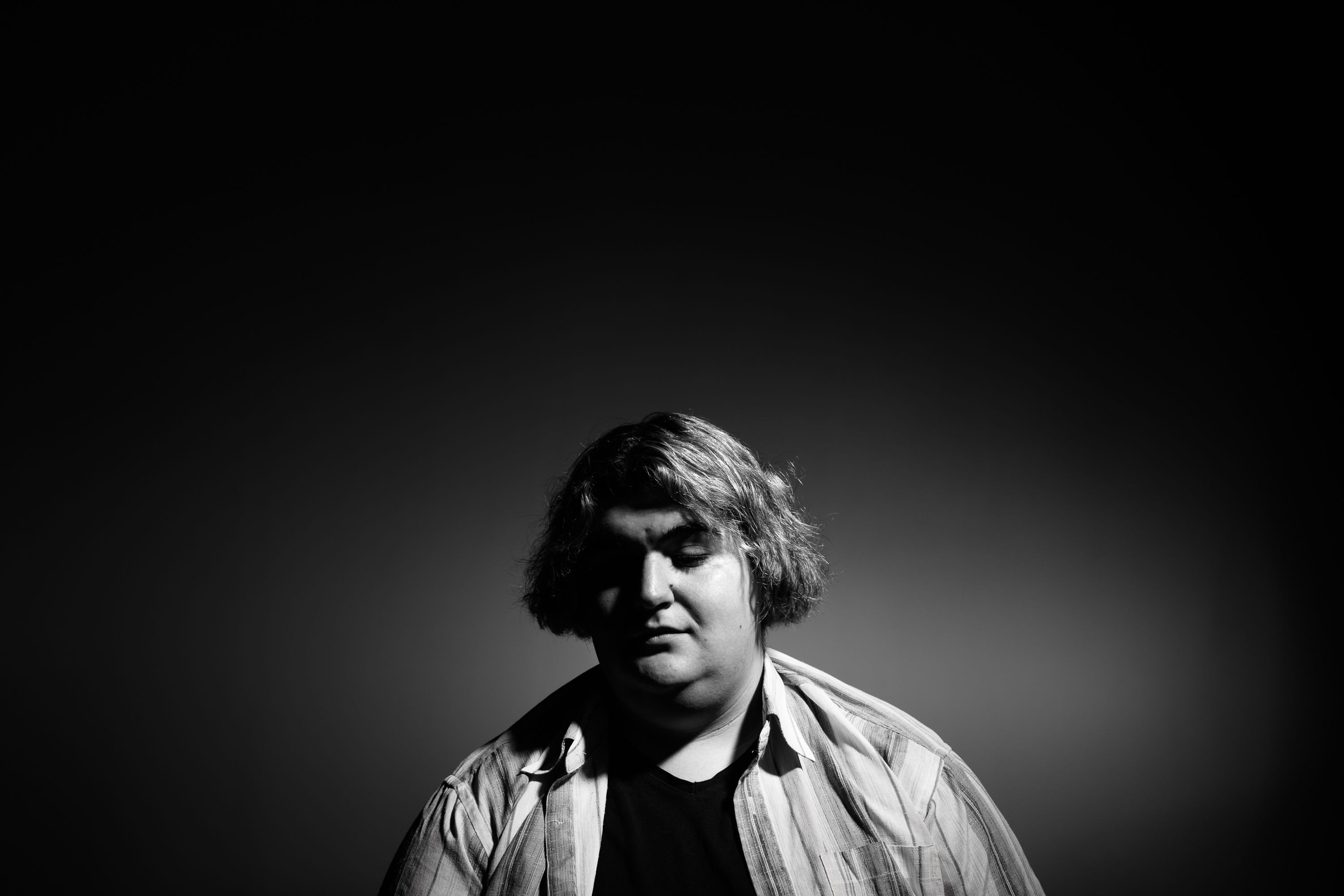 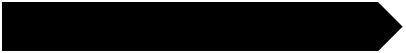 Насилие в социалните мрежи
Започнах да си спомням, че има хора, които ме обичат, преди да ме убедят, че съм никой.
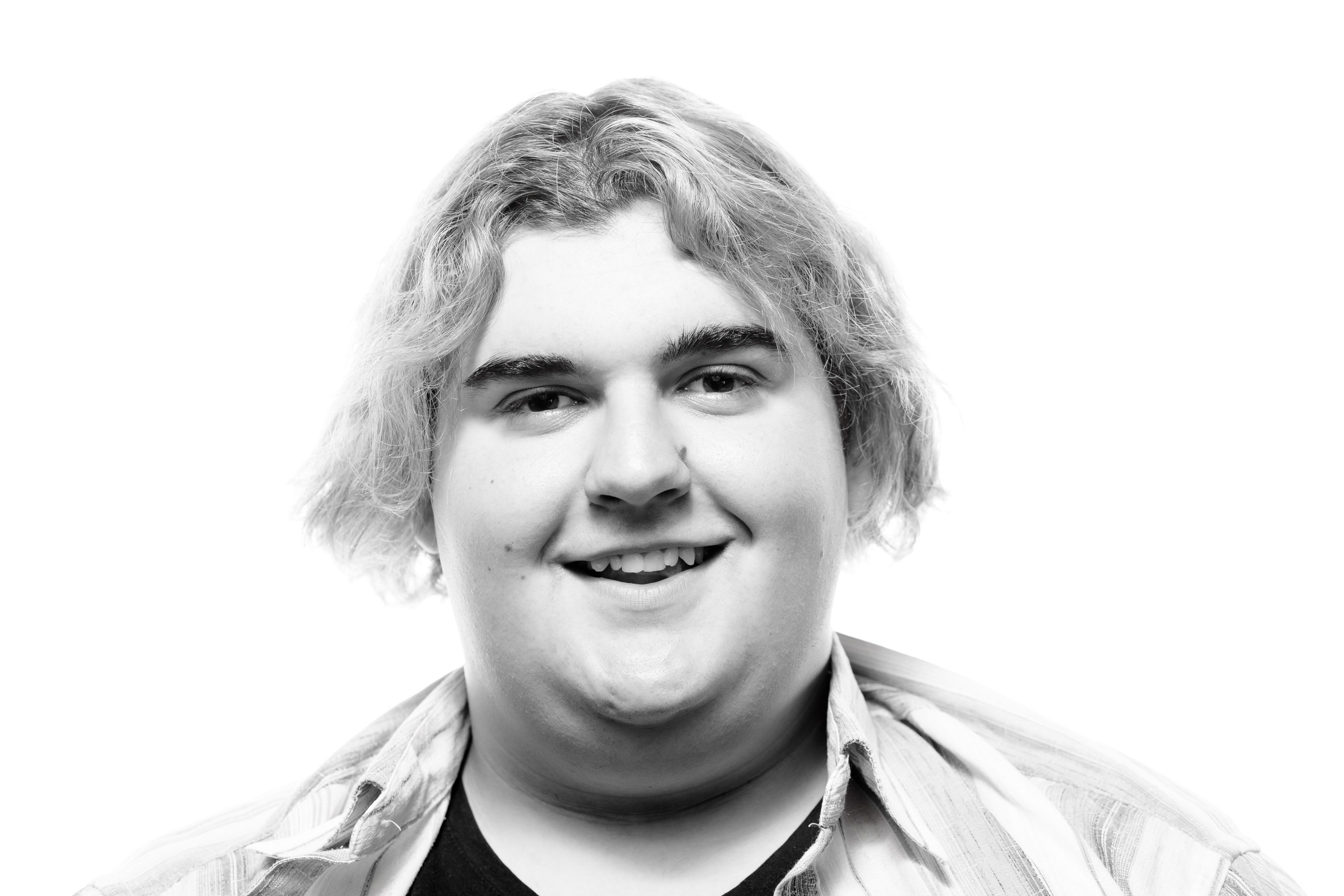 По-лесно е да накарате някого да се разплаче, отколкото да се усмихне. Бъдете надеждата, блестяща в нечии очи.
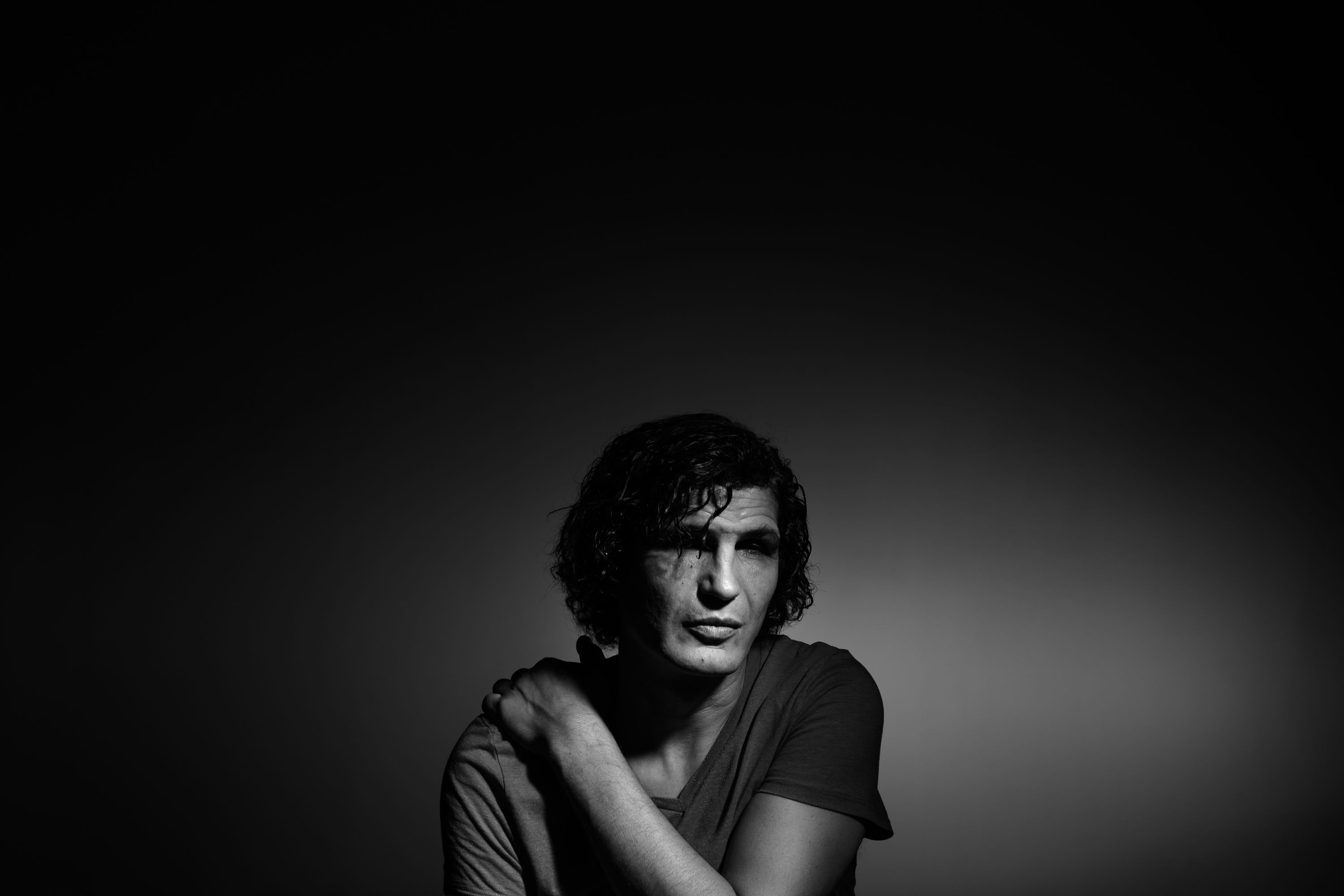 Вербално насилие
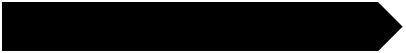 Не позволявайте, заради някого да се чувствате незначителни и безпомощни. Сълзите, които ще пролеете са пропилени усмивки.
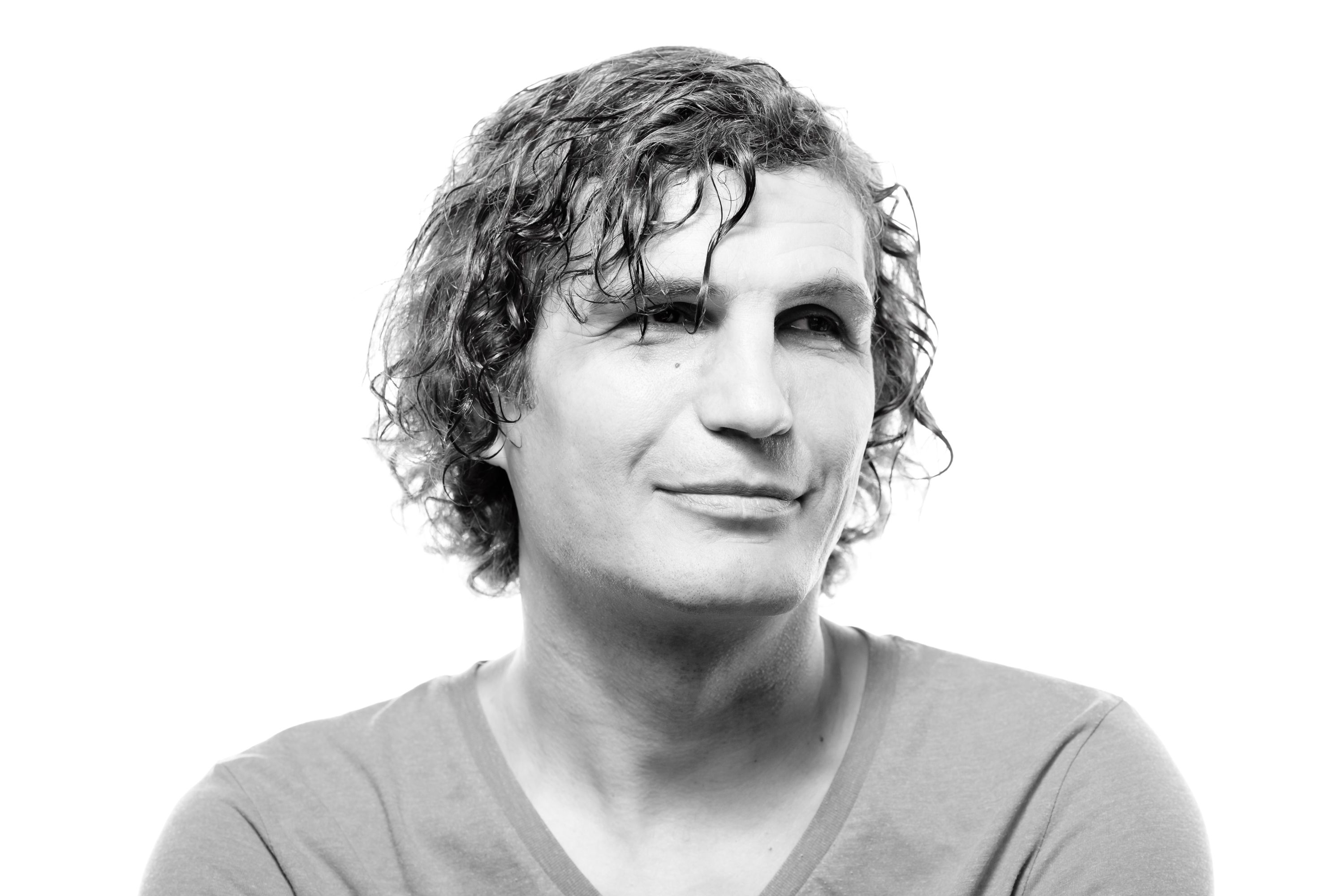 Когато направиш комплимент на някого, може да не променяш света, но си причината за нечия усмивка.
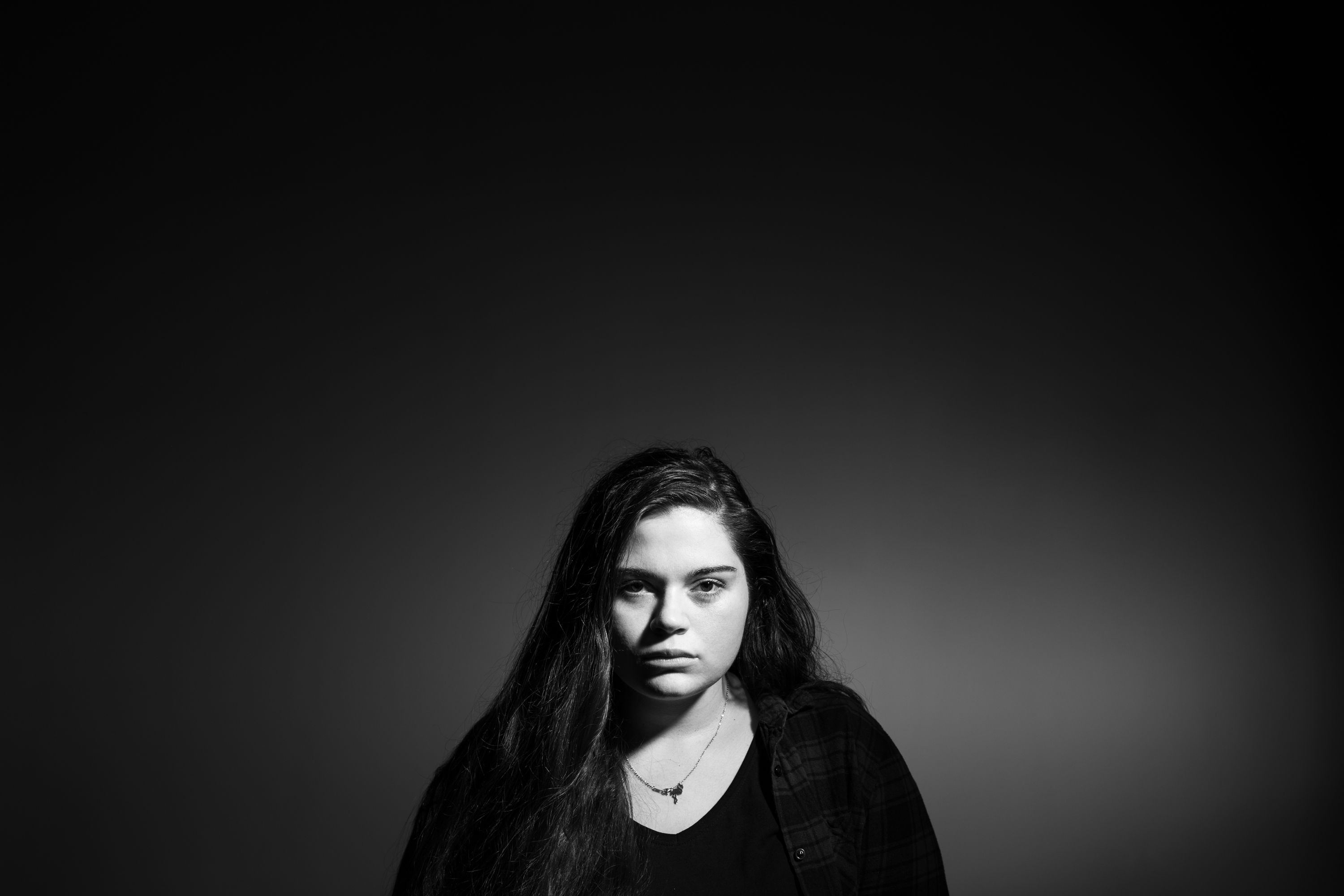 Трудно е да вярваш в себе си, когато ежедневно ти напомнят, че не си достоен да бъдеш щастлив.
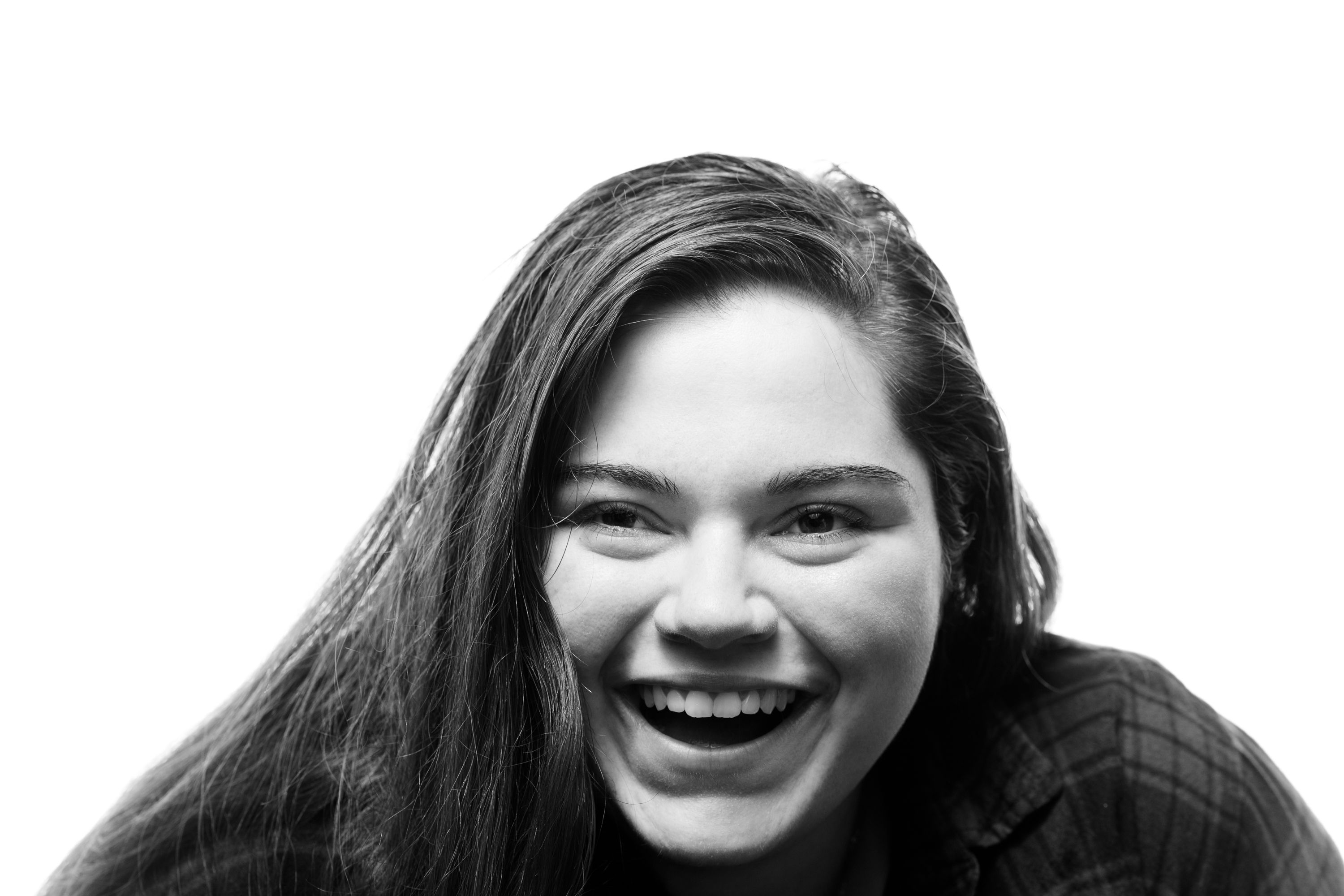 Когато ви ласкаят - се усмихвайте, когато ви критикуват - не им вярвайте.
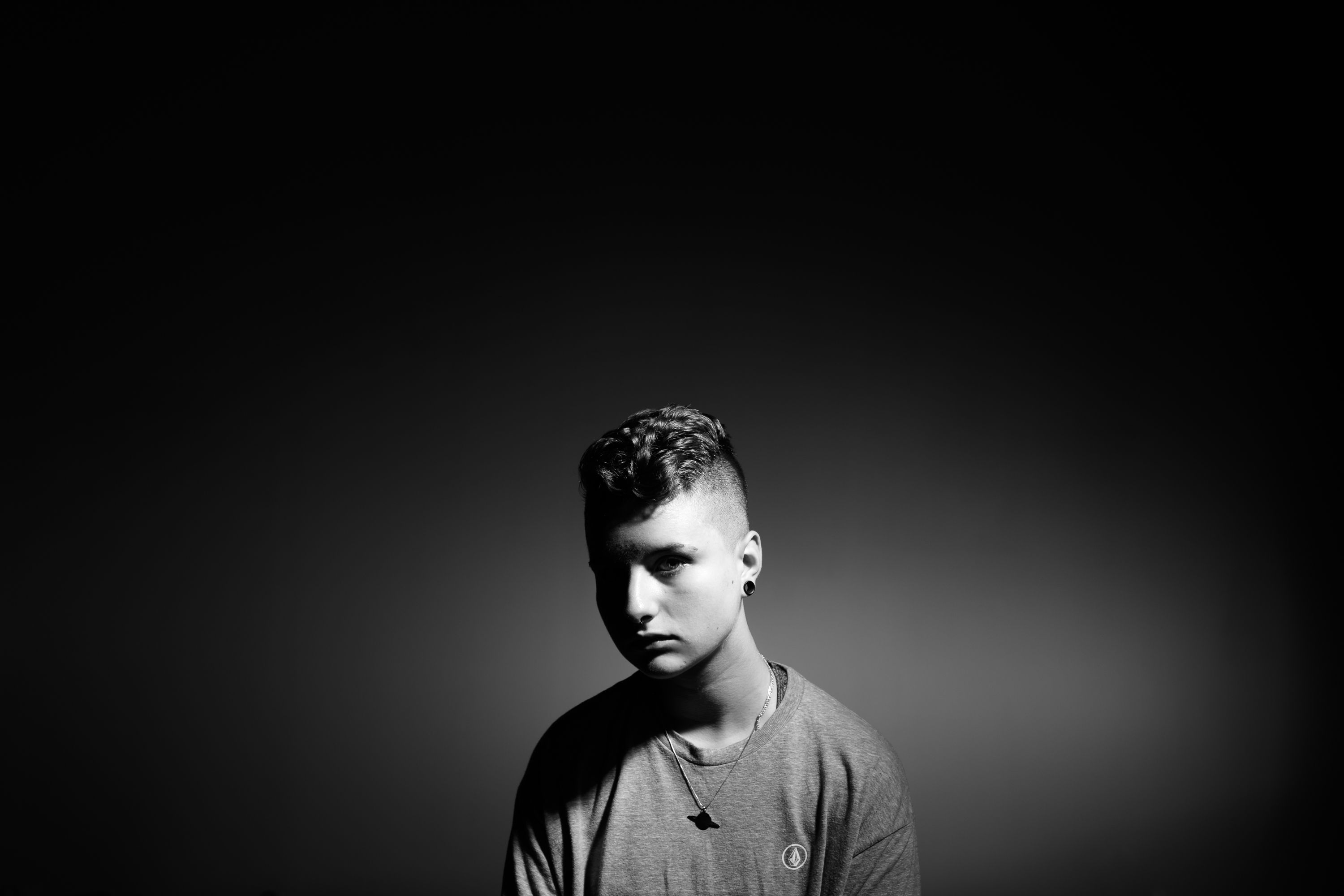 Сексуална 
дискриминация – 
насилие
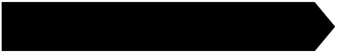 Не се страхувайте да бъдете себе си, дори това да означава - да бъдете отхвърлени или обиждани от някого.
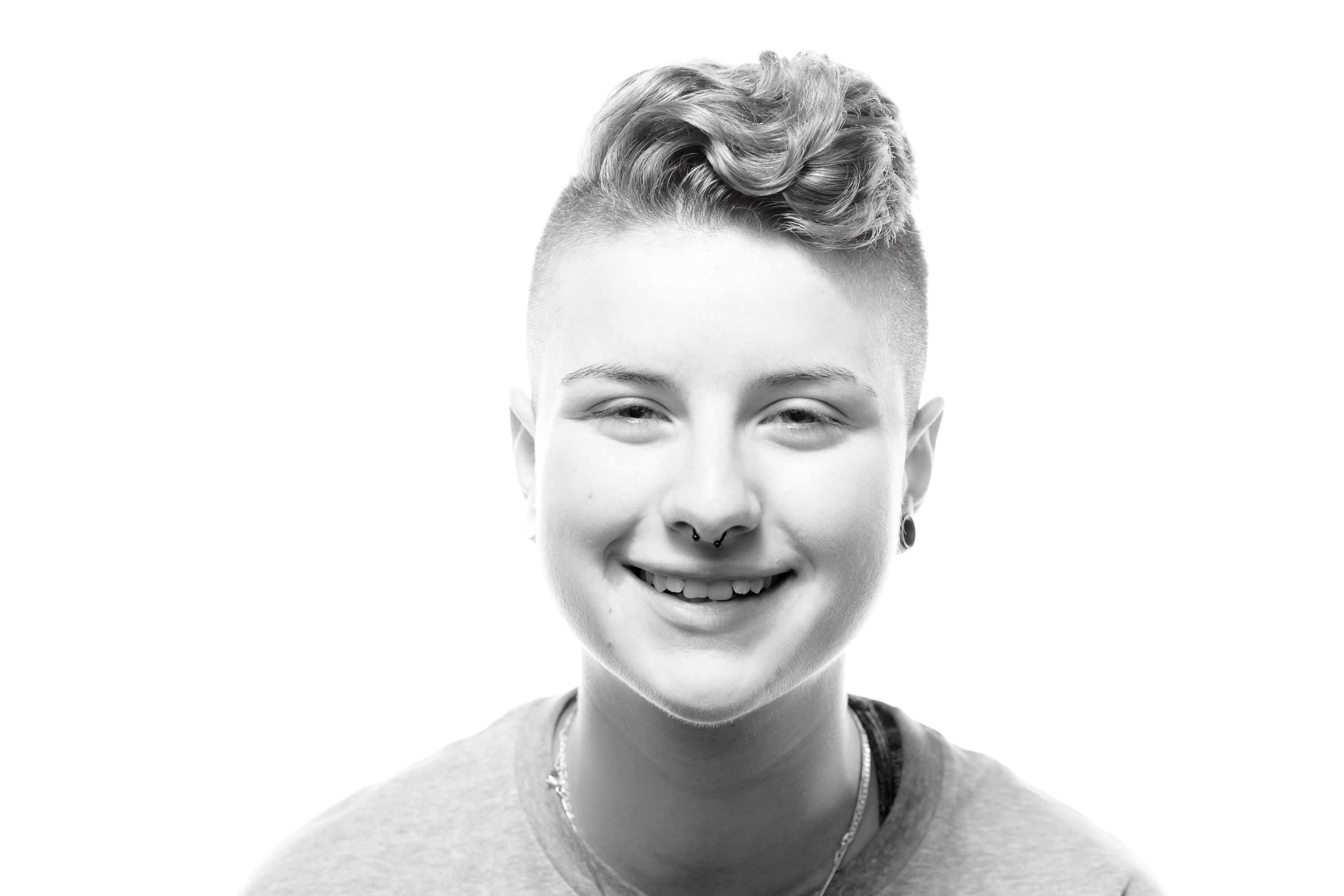 Да си различен означава да бъдеш запомнен – като дъгата в небето.
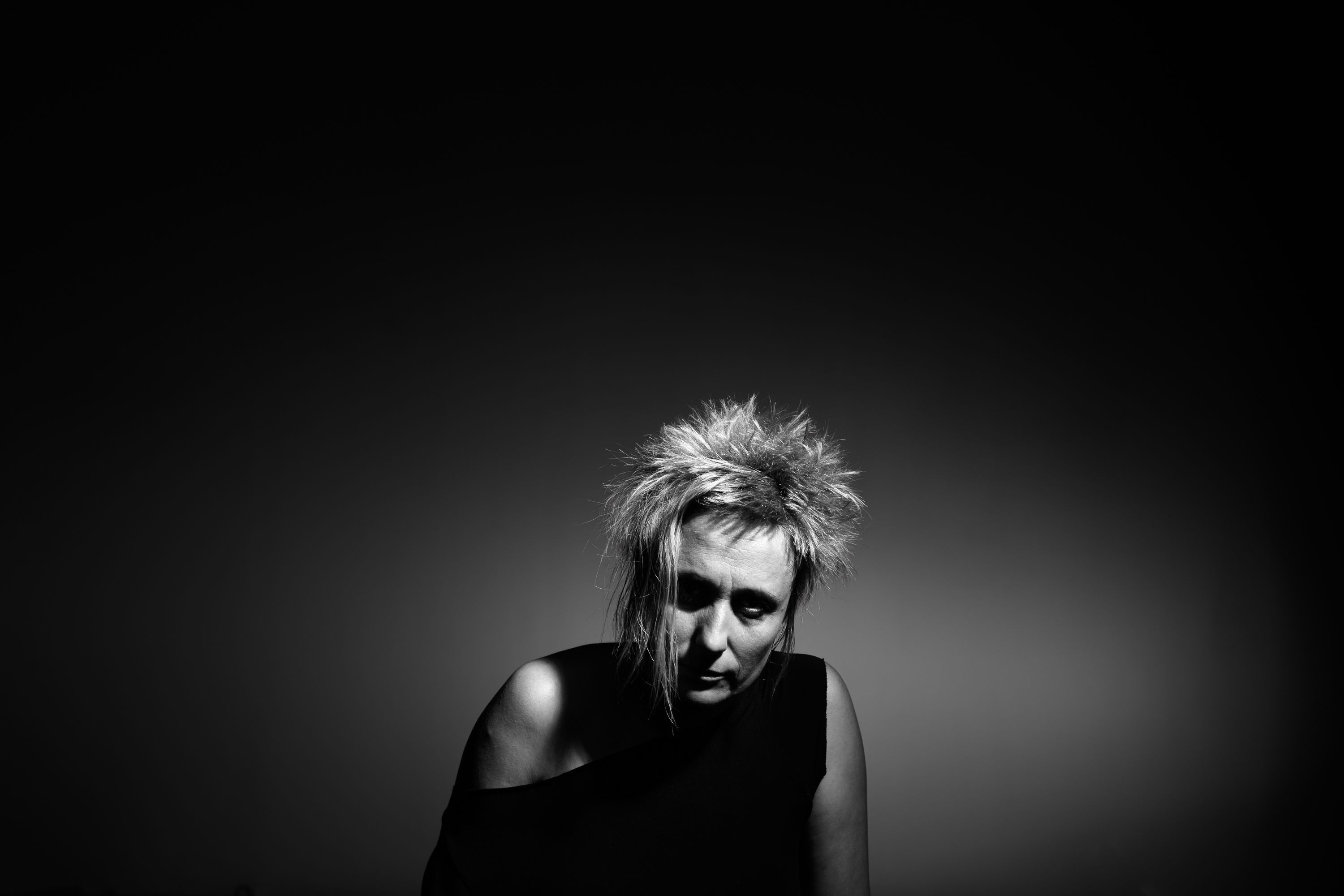 Сексуално насилие
Зная от собствен опит що е то отвличане, групово изнасилване, сексуална експлоатация, що е то емоционално насилие в личните взаимоотношения, що е то  дискриминация в защитата от насилие.
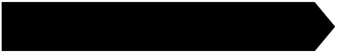 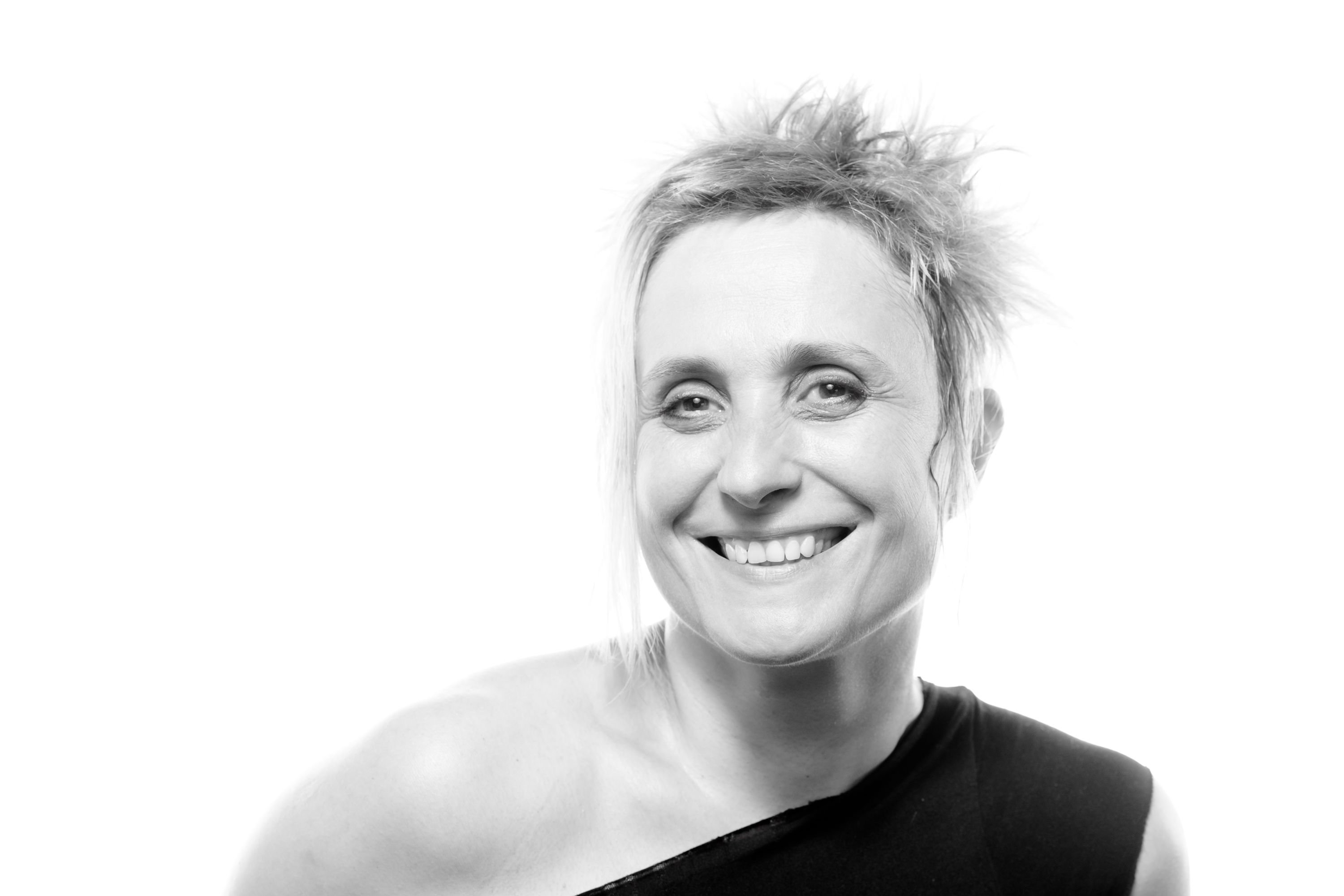 Зная какво е да осъзнаеш, че стоиш много по-високо от насилниците си и винящите пострадалите, да успееш да излезеш от ролята на жертва, да оцелееш и да бъдеш себе си отново, като активист срещу всички видове насилие.
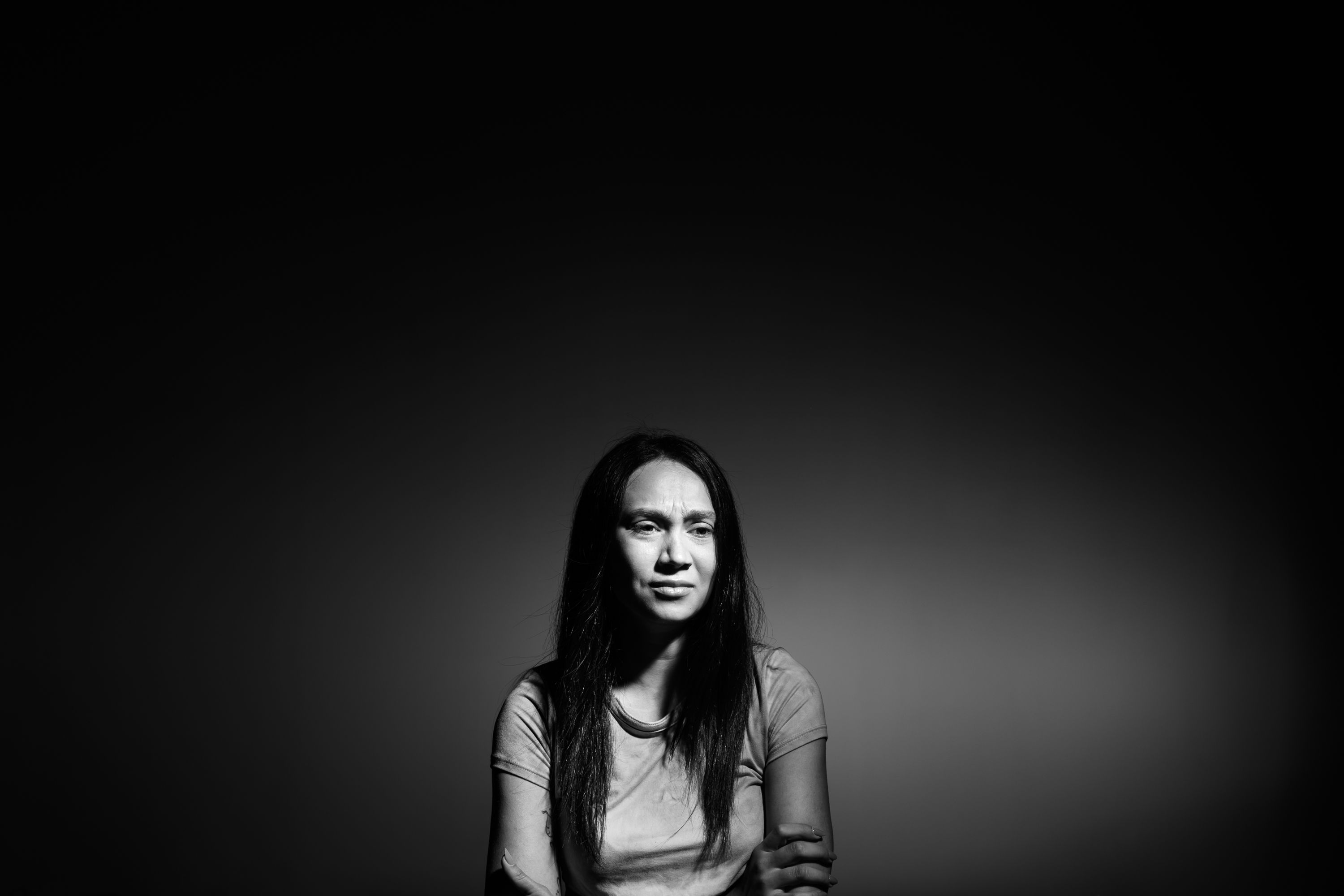 Физическо насилие
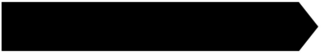 Болезнено е за душата да се погледнеш в огледалото и да видиш синините, причинени ти от важен за теб човек.
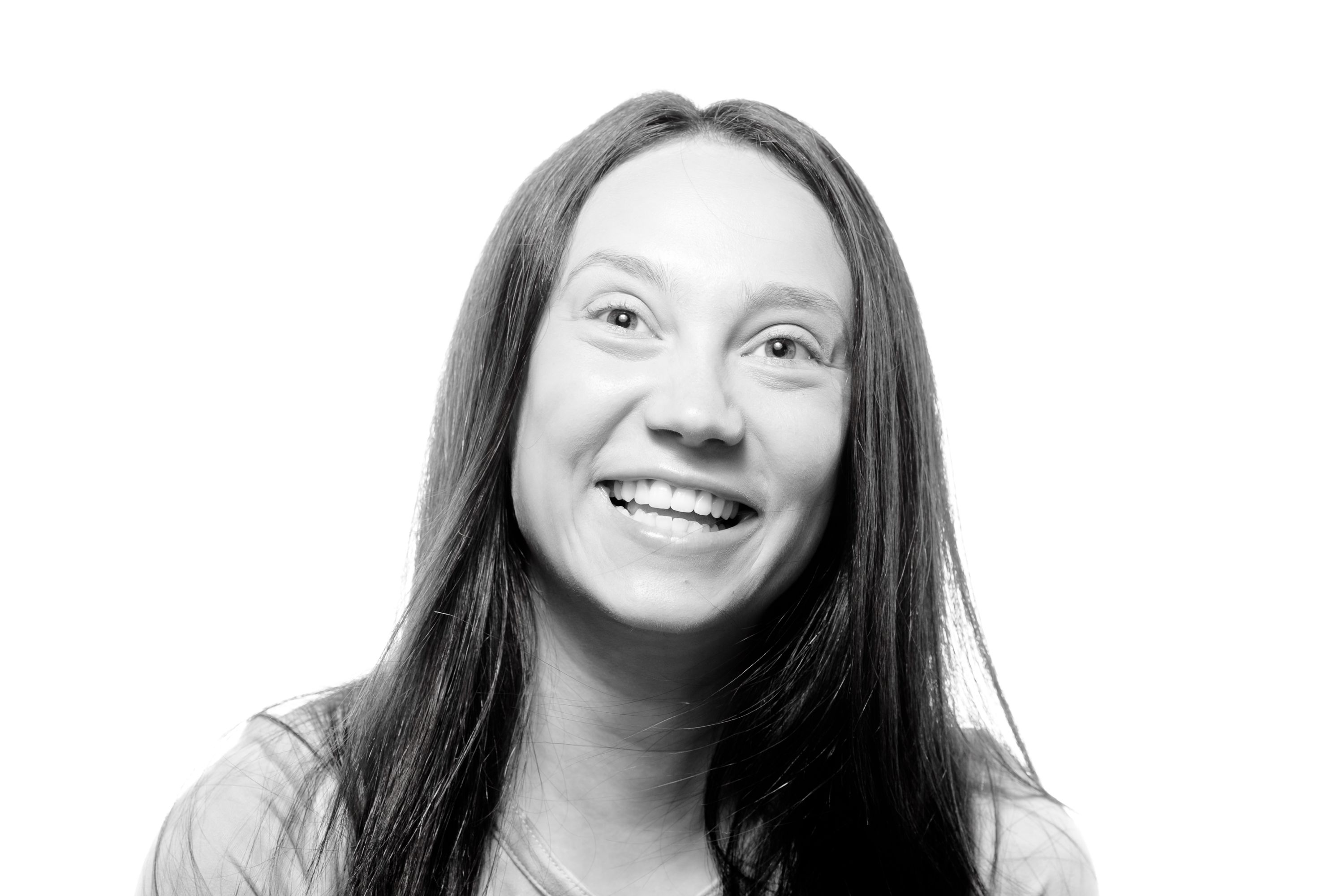 Всеки белег разказва за момент от живота ми, в който съм се чувствала слаба и уязвима, но съм намерила сили да продължа напред и да се усмихна.
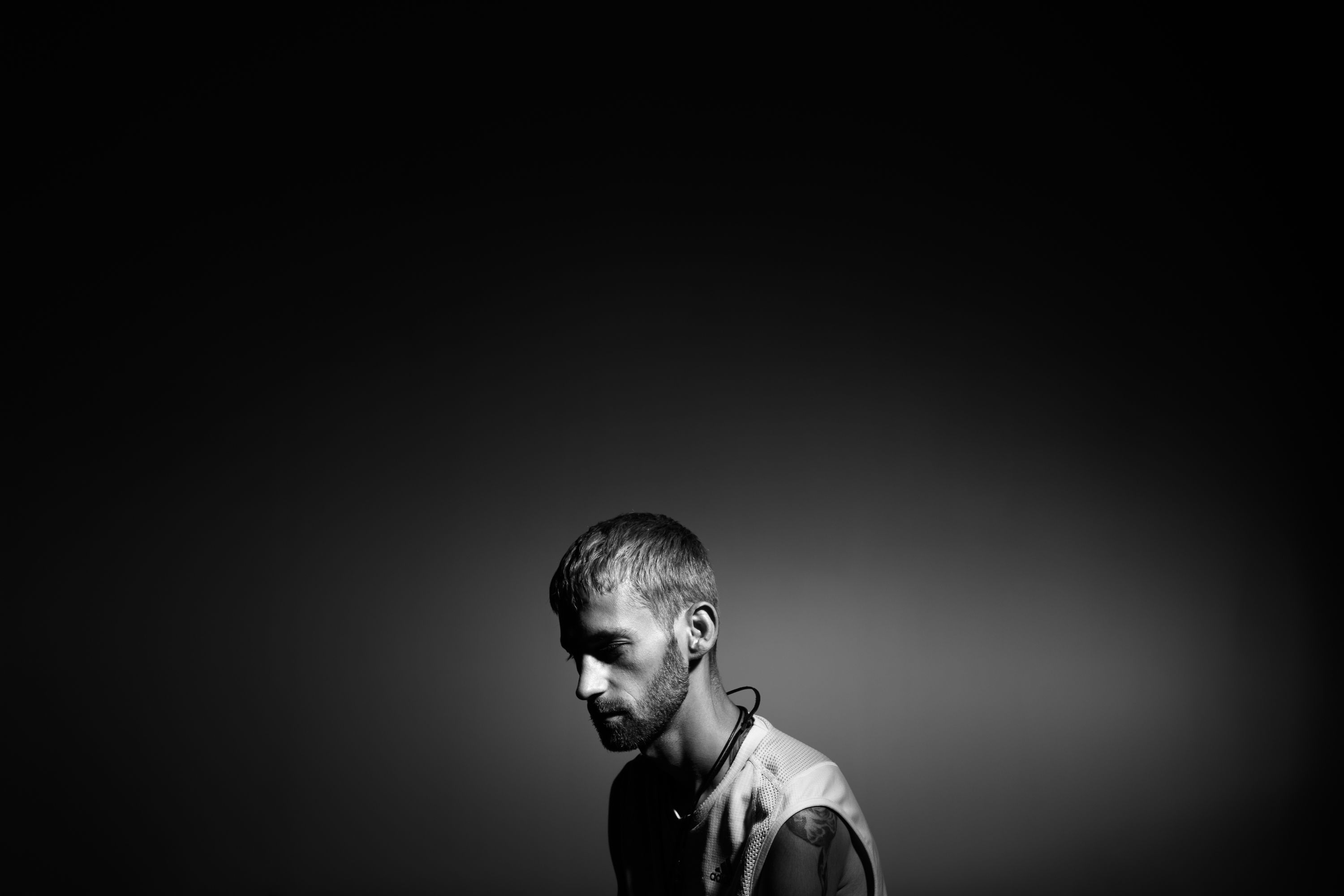 Травмите, които имам са вследствие на желанието ми да не отвърна на насилието с агресия, а да запазя доброто в душата си.
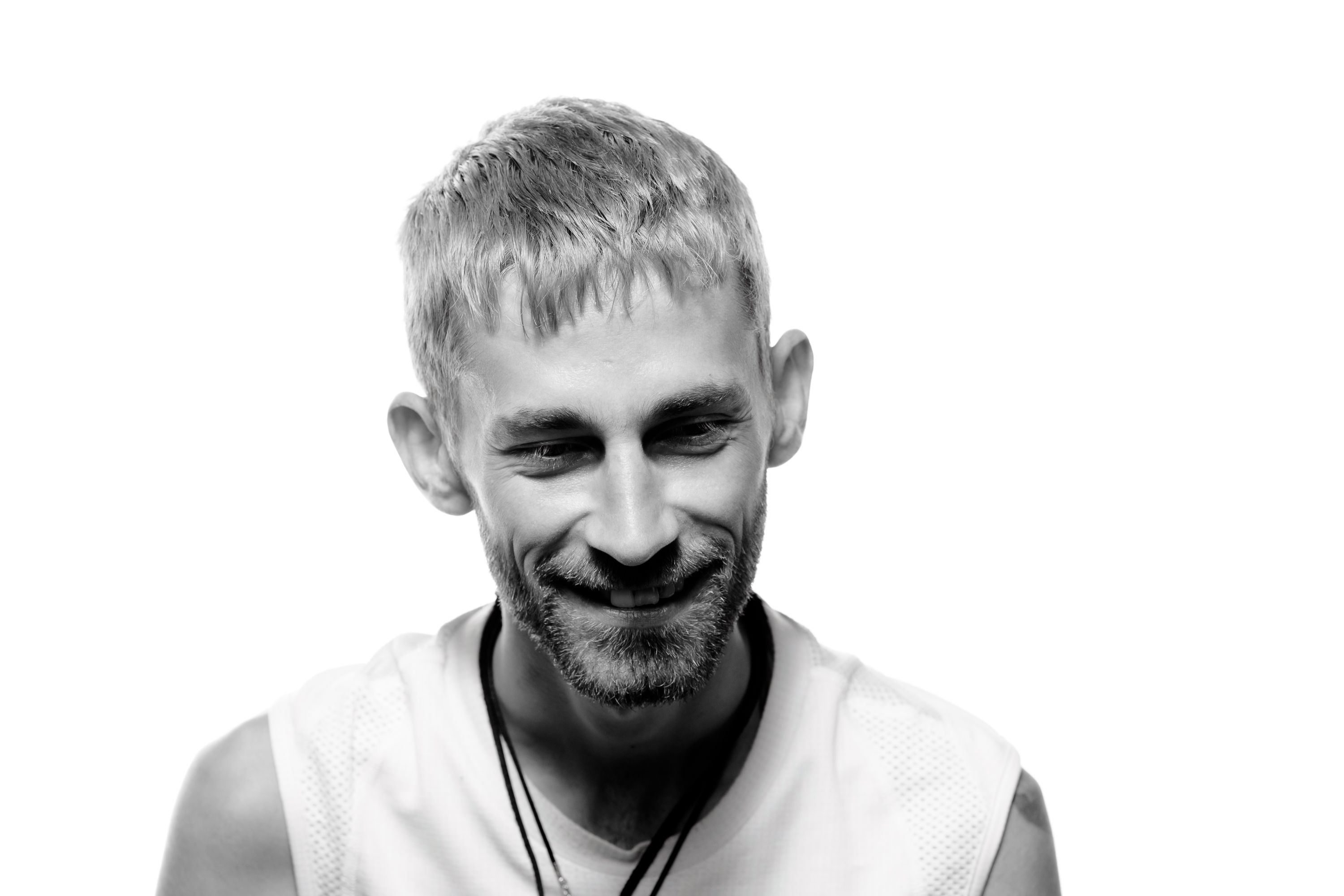 Когато приемеш ситуацията и продължиш напред, раните зарастват по-бързо и безболезнено.
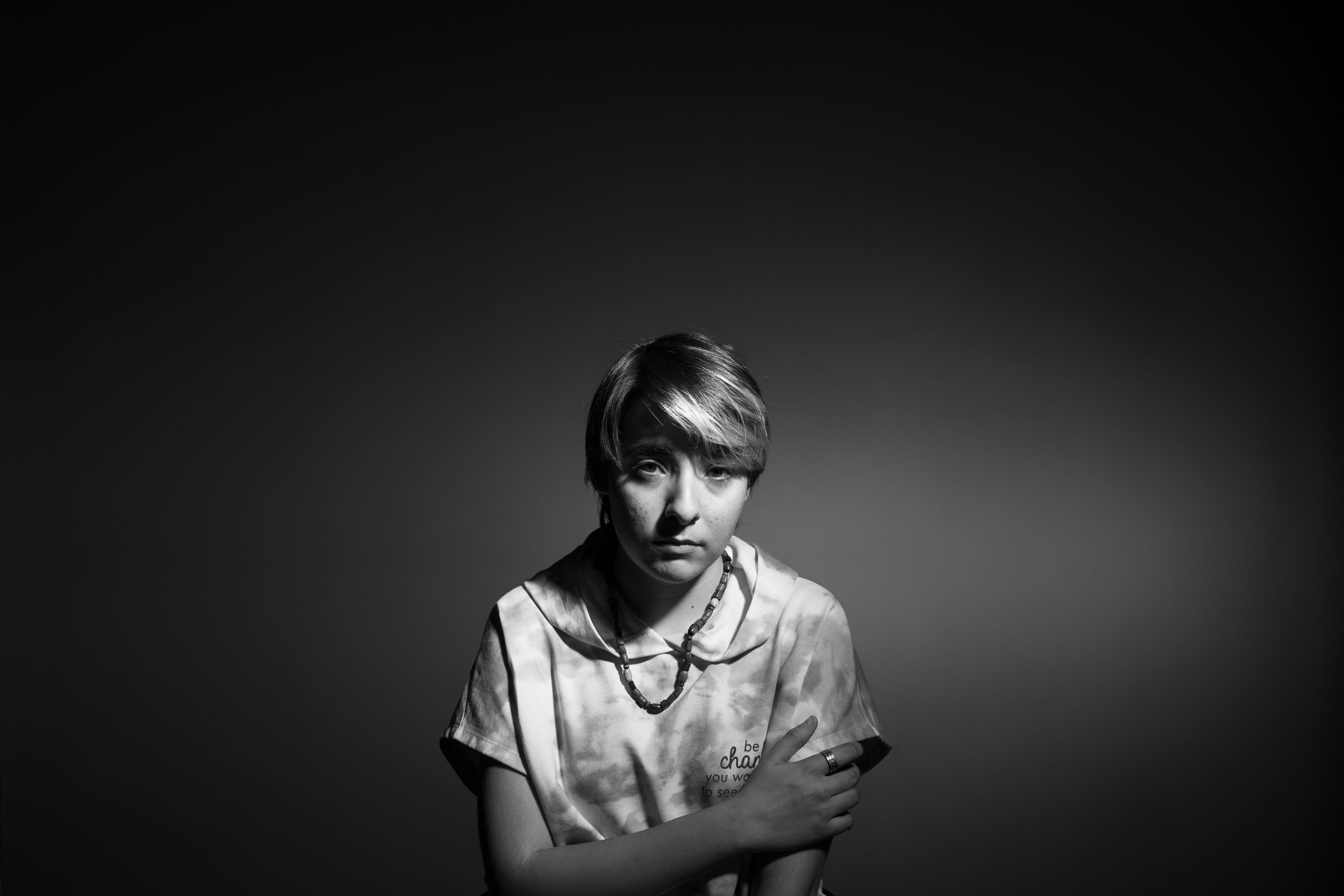 Домашно насилие
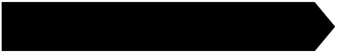 Тежко е, когато се прибереш вкъщи и вместо прегръдка получиш шамар.
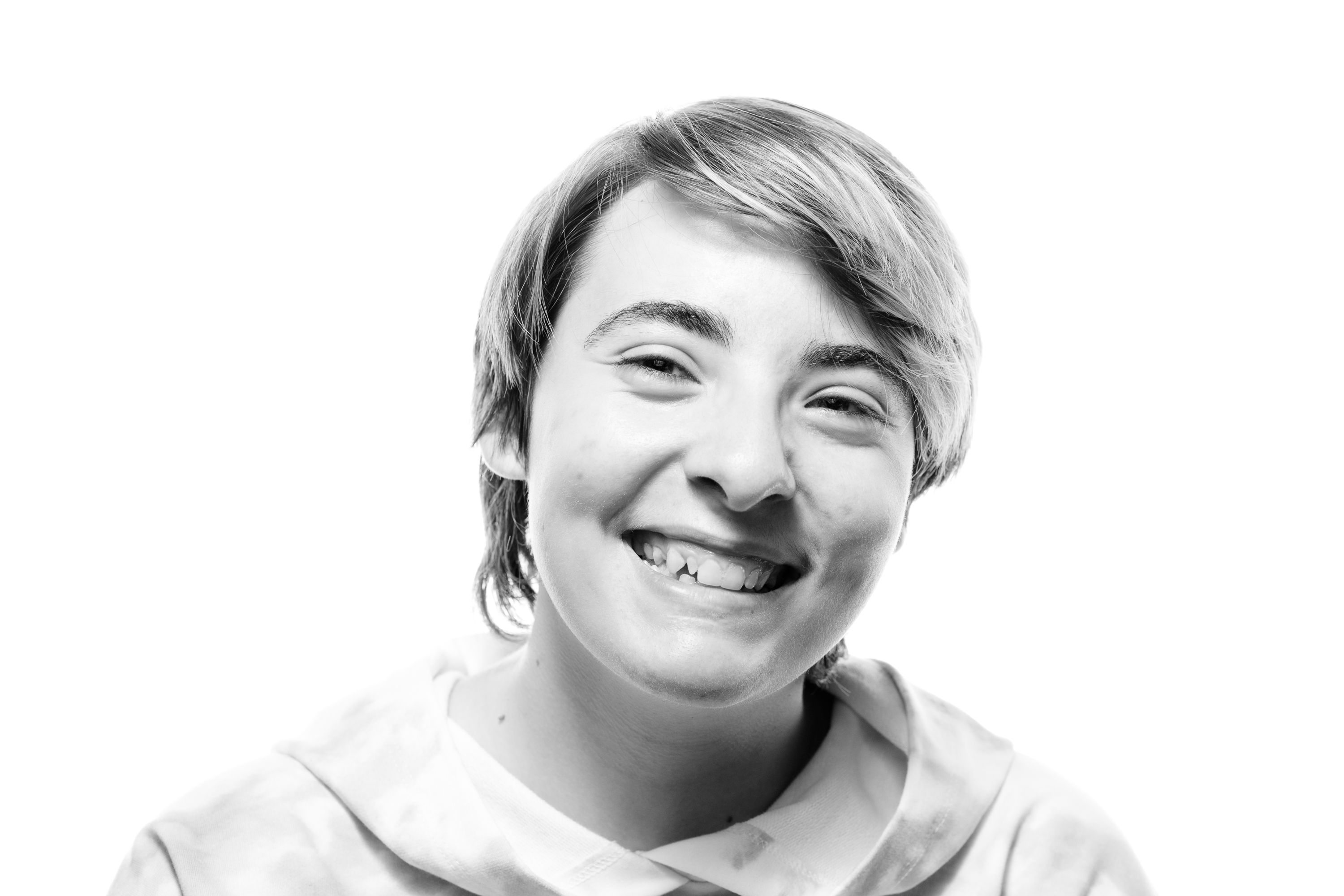 Във всеки един момент имаш право да кажеш „Спри! Заслужавам да бъда обичана и подкрепяна!“
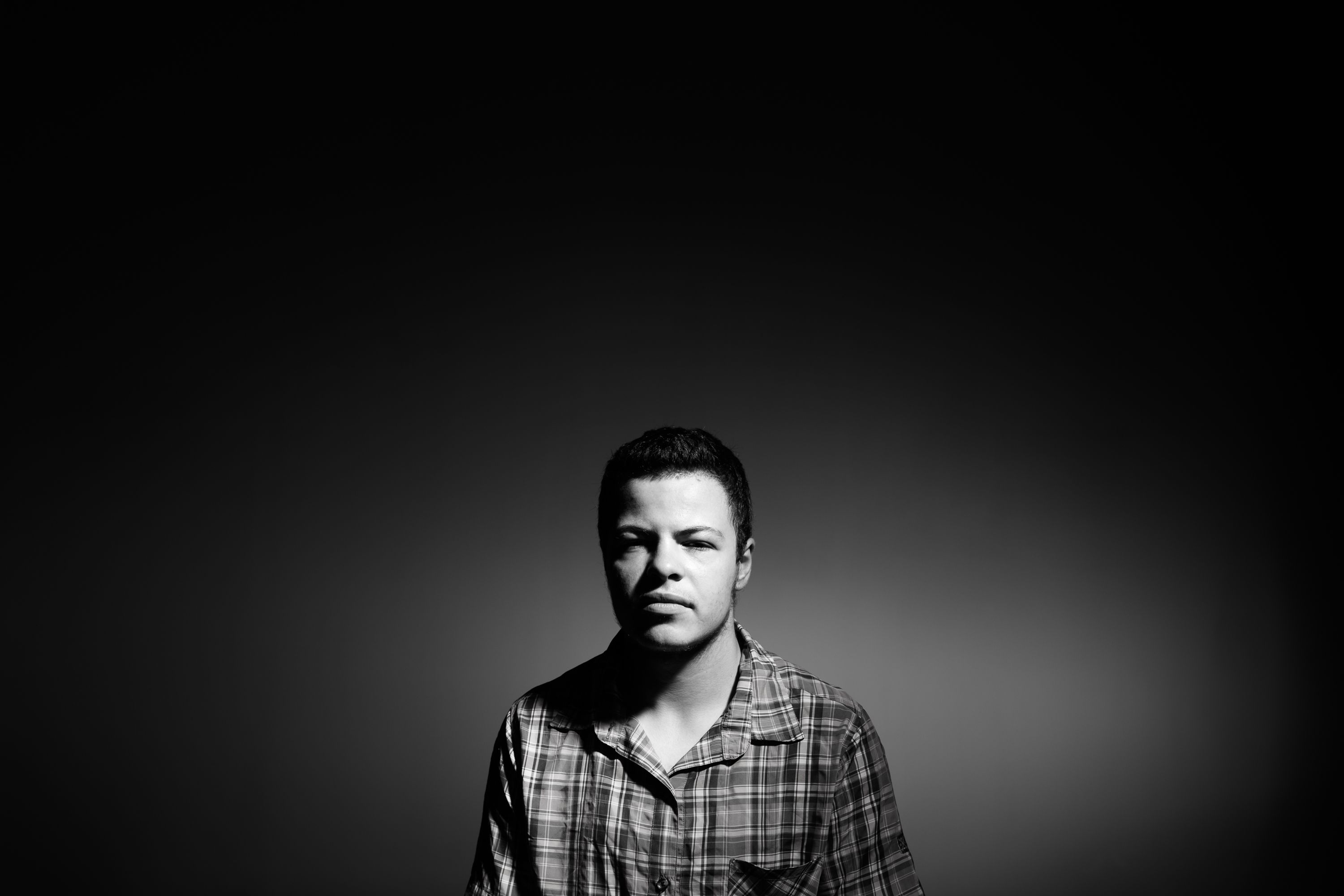 Групово насилие
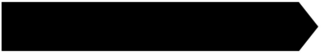 Не трябва да забравяме, че както имаме приятели, които ще ни подкрепят, така и ще има хора, които ще искат да ни унижат или обидят. Ако се вслушаме в техните думи, губим себе си.
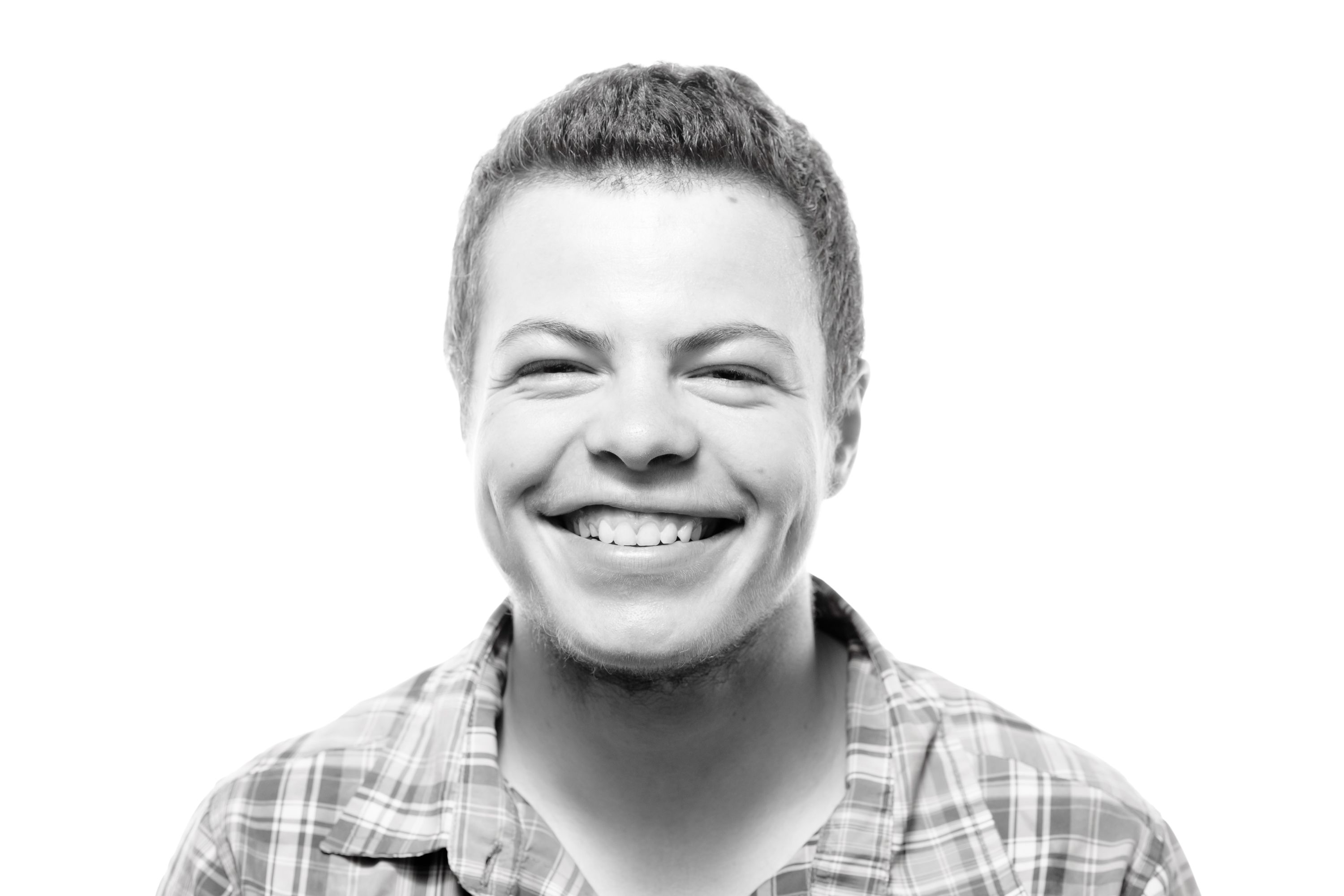 По-добре е да видиш двама души, които се смеят и радват на живота, отколкото един, който плаче, и друг, който изпитва удоволствие от чуждото страдание.
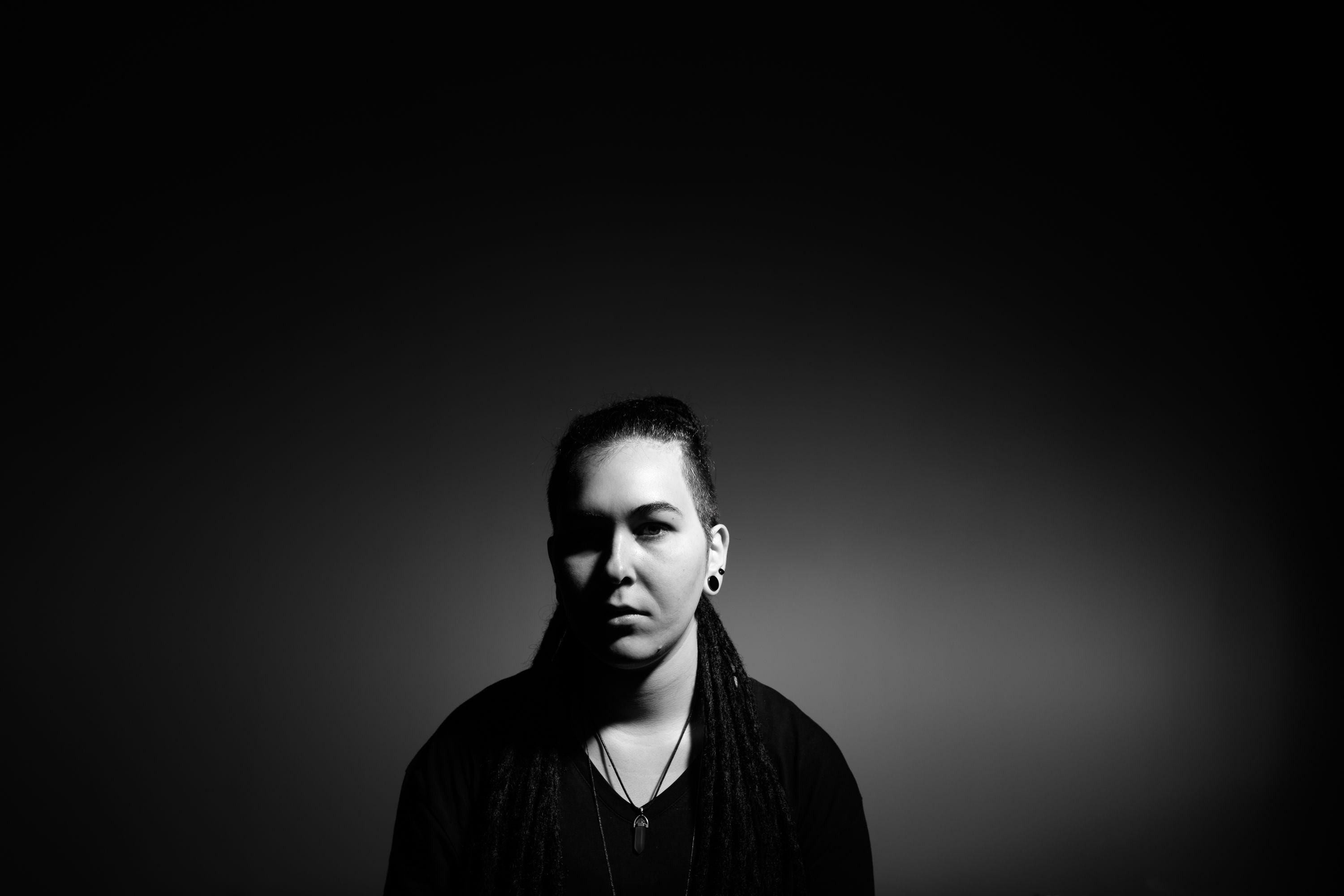 Не е нужно да ни разбирате, достатъчно е да не ни обиждате.
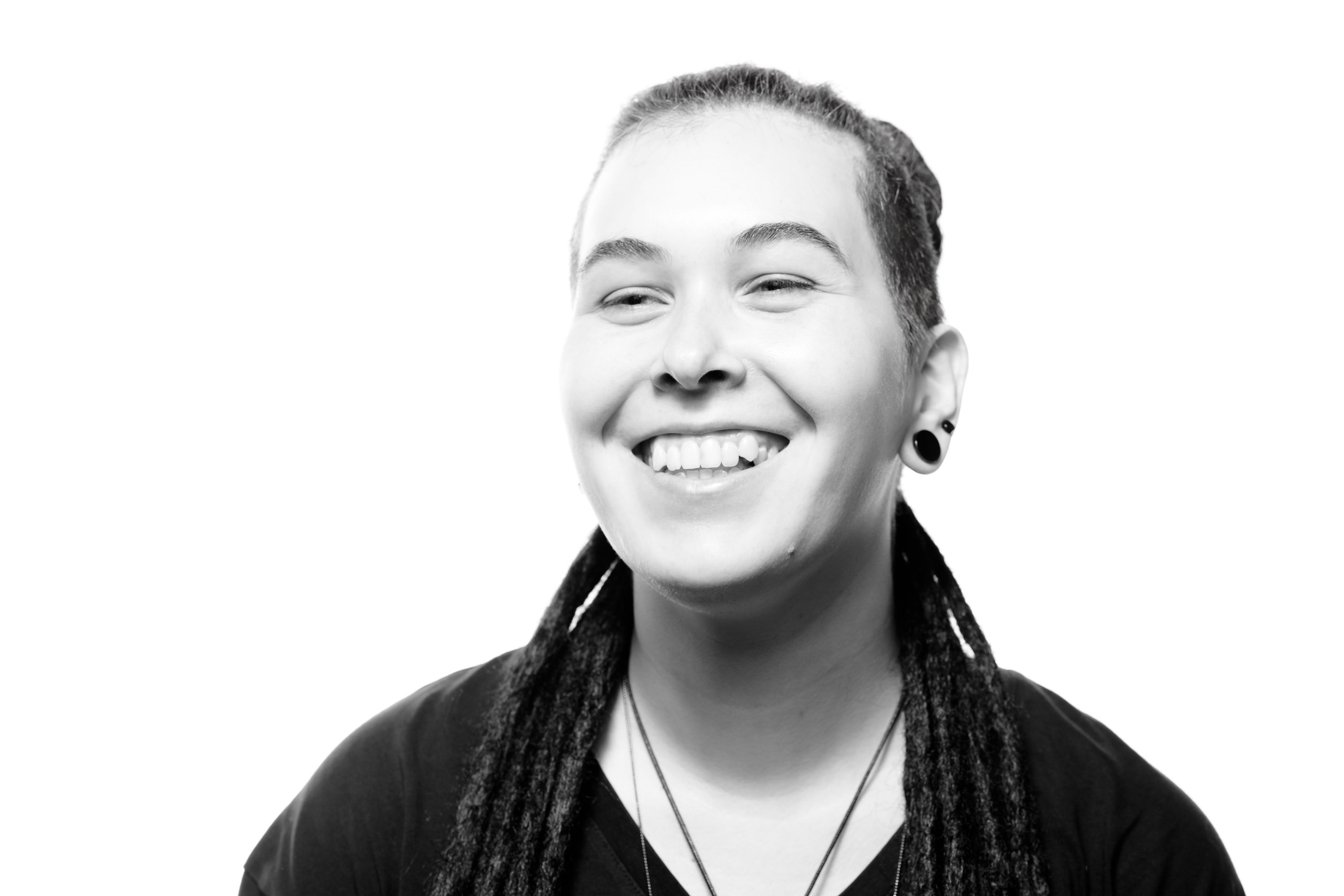 Всеки човек в определен момент от живота си се е чувствал нещастен или ненужен, но е хубаво да си спомняме единствено времето, през което сме били щастливи.
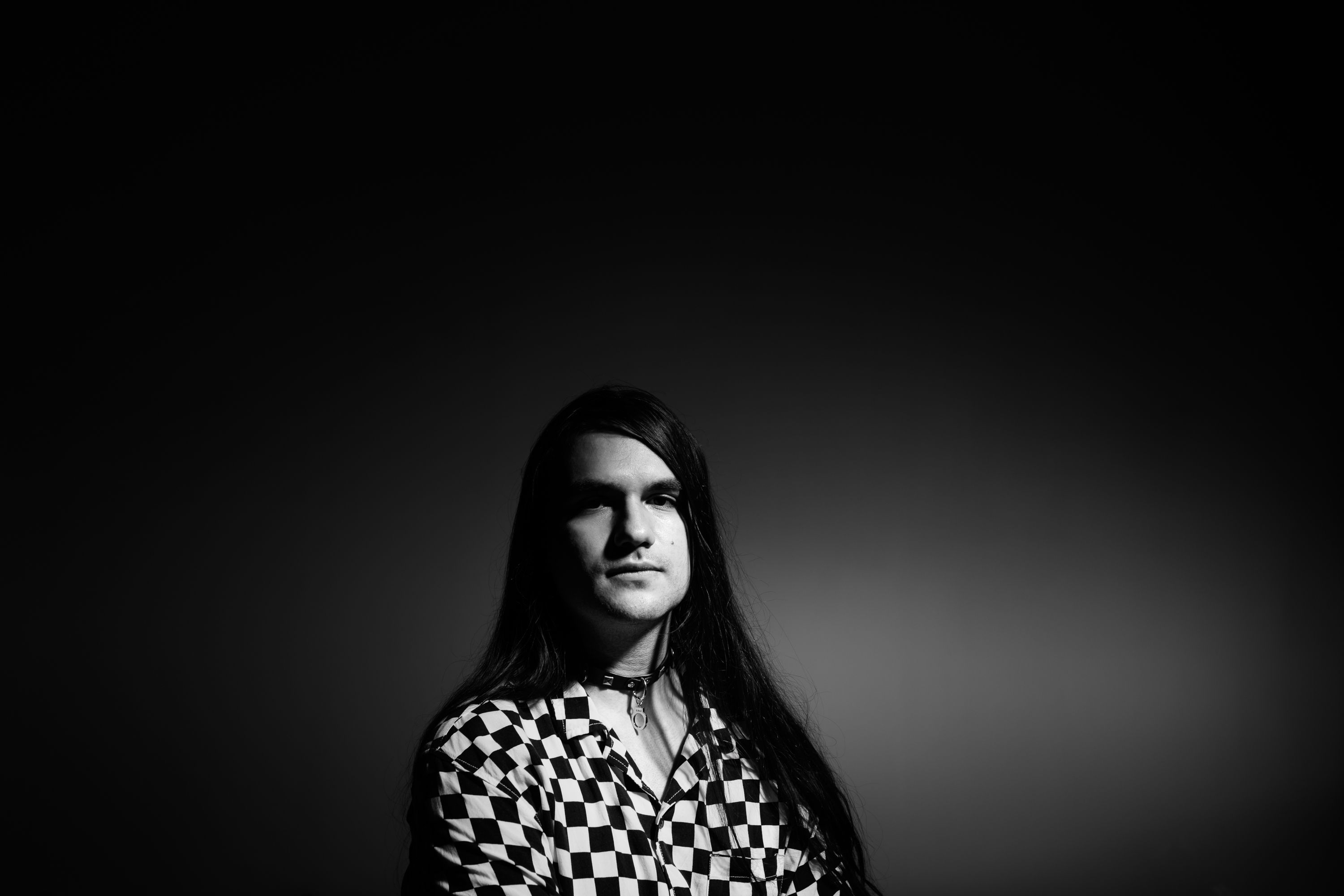 Насилие на работното място
Преди да очаквате другите да повярват във Вашите собствени възможности, направете го Вие. По този начин  ще приемете по-лесно критиката.
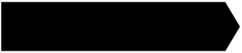 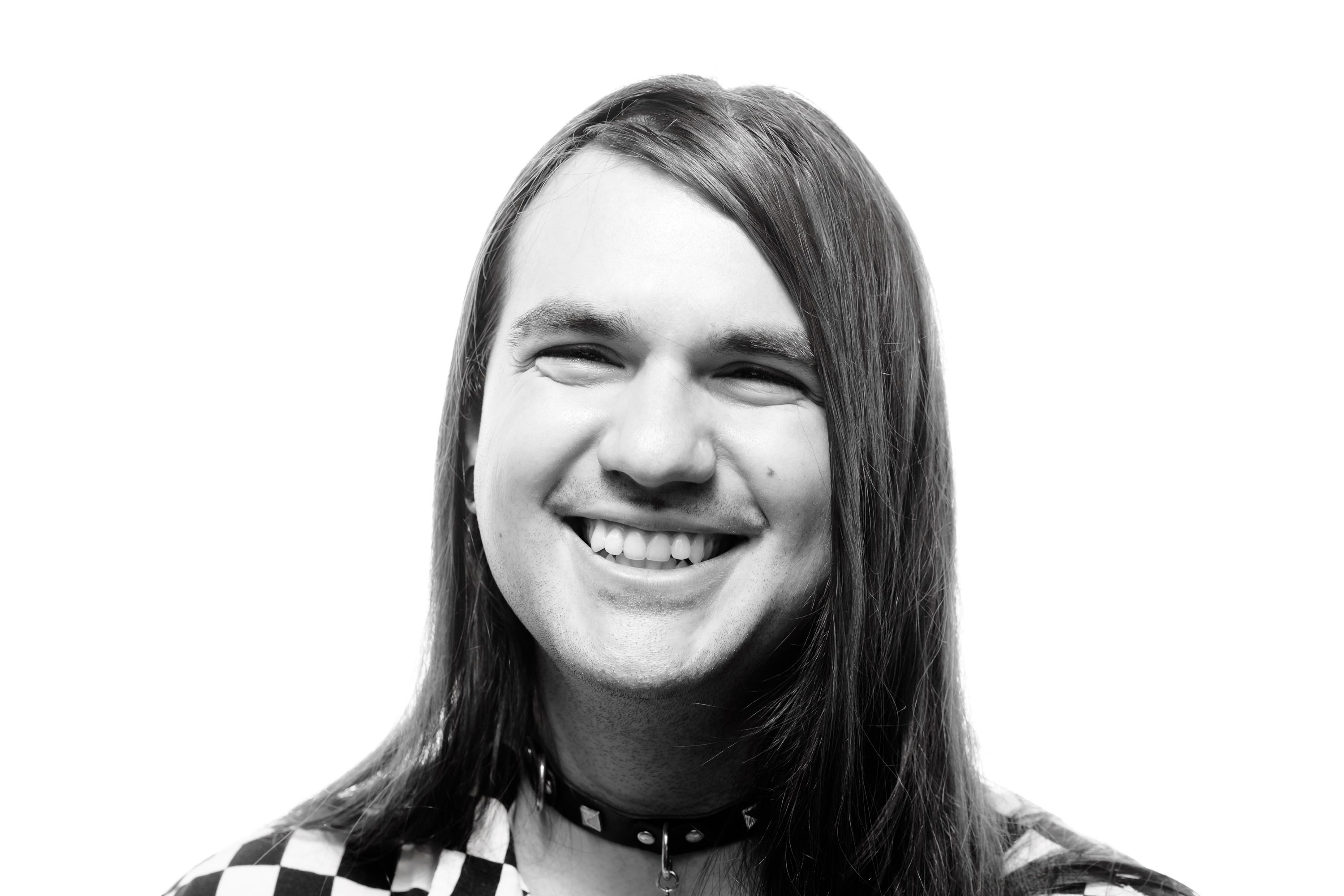 Винаги имаме достатъчно опит и умения да се усмихнем и бъдем щастливи!
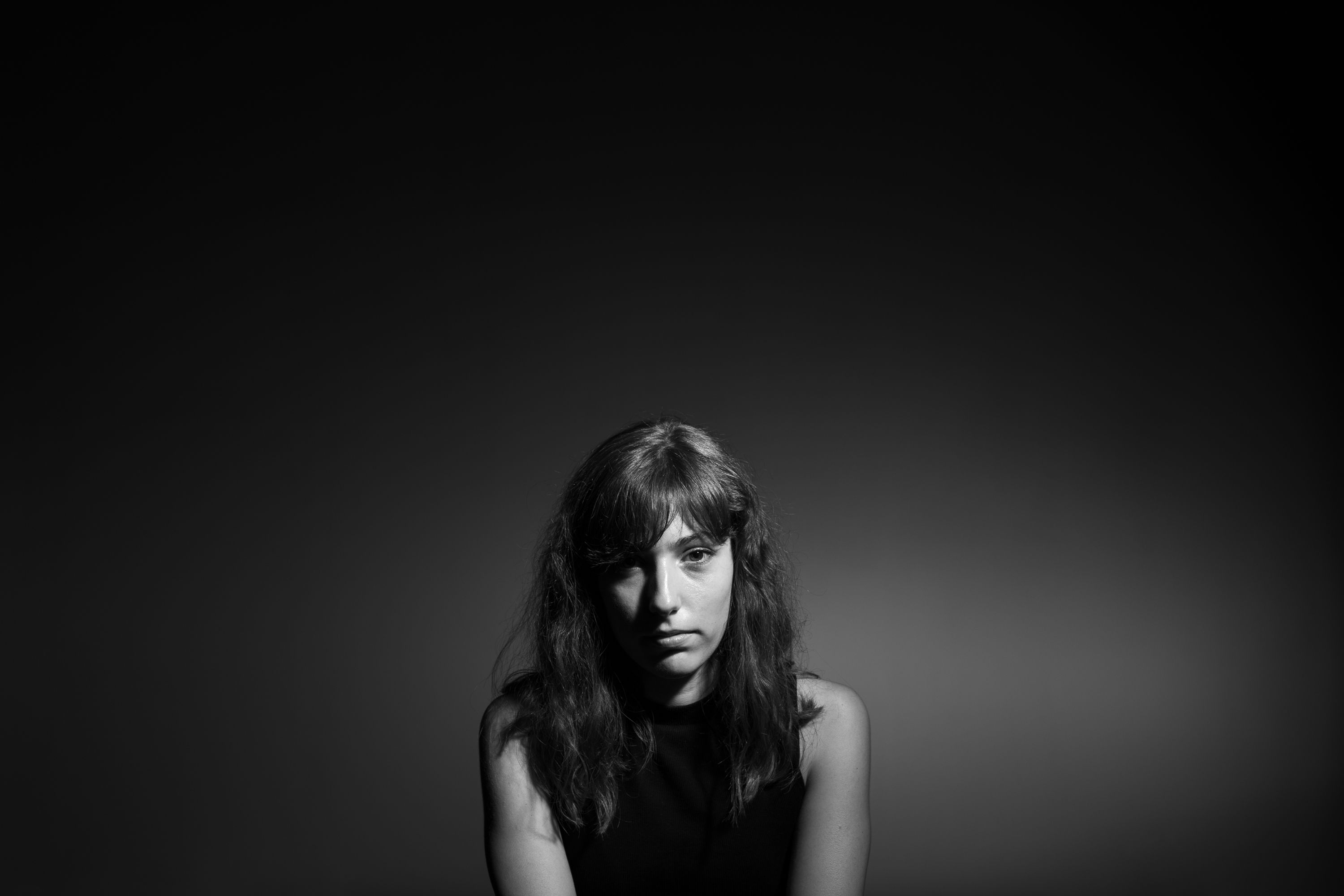 Неглижиране
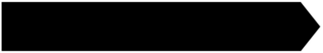 Смятах, че съм недостойна хората да ме обичат, а се оказа, че те не знаят какво е любов.
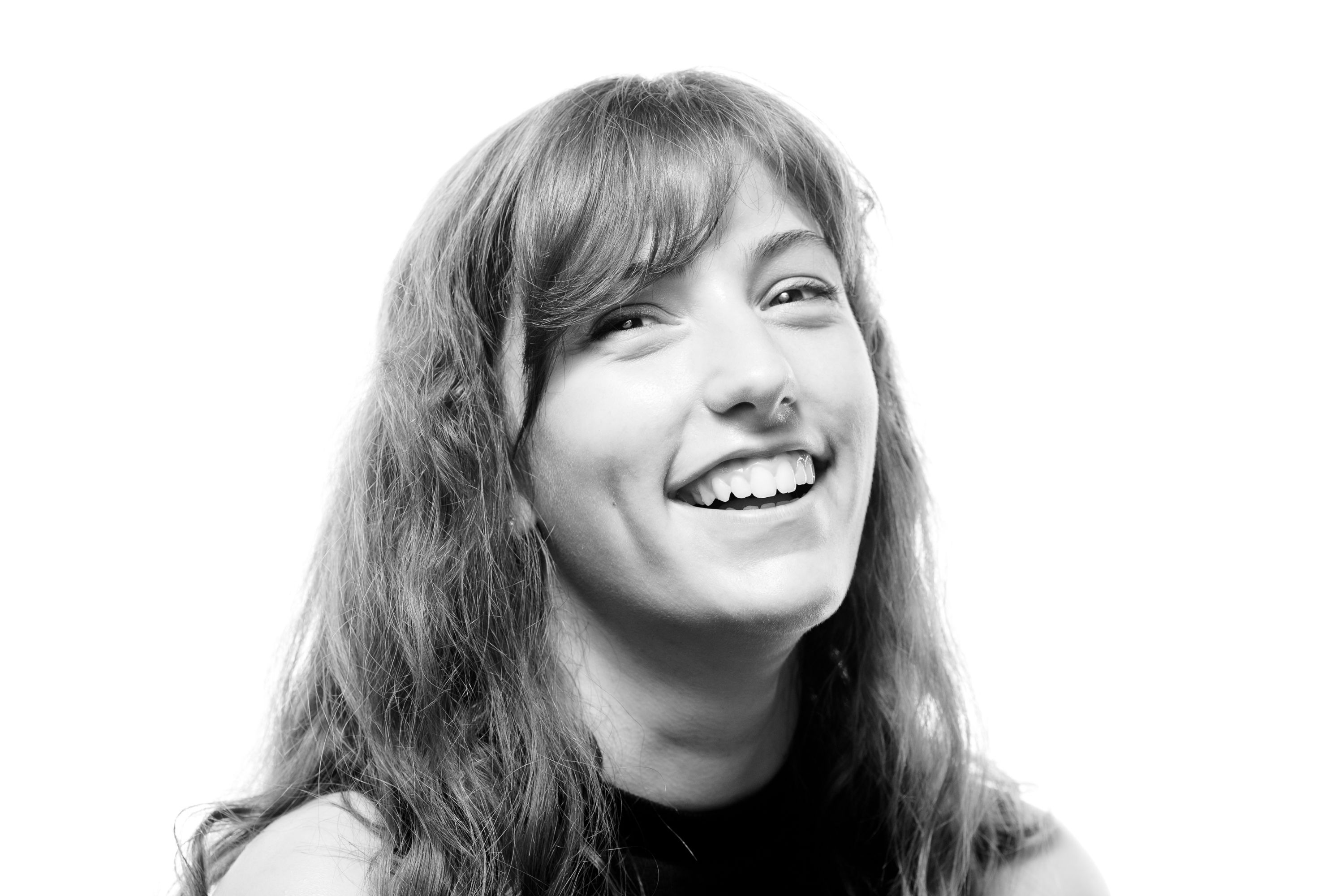 Можем да кажем, че сме напълно щастливи, когато сме си самодостатъчни.